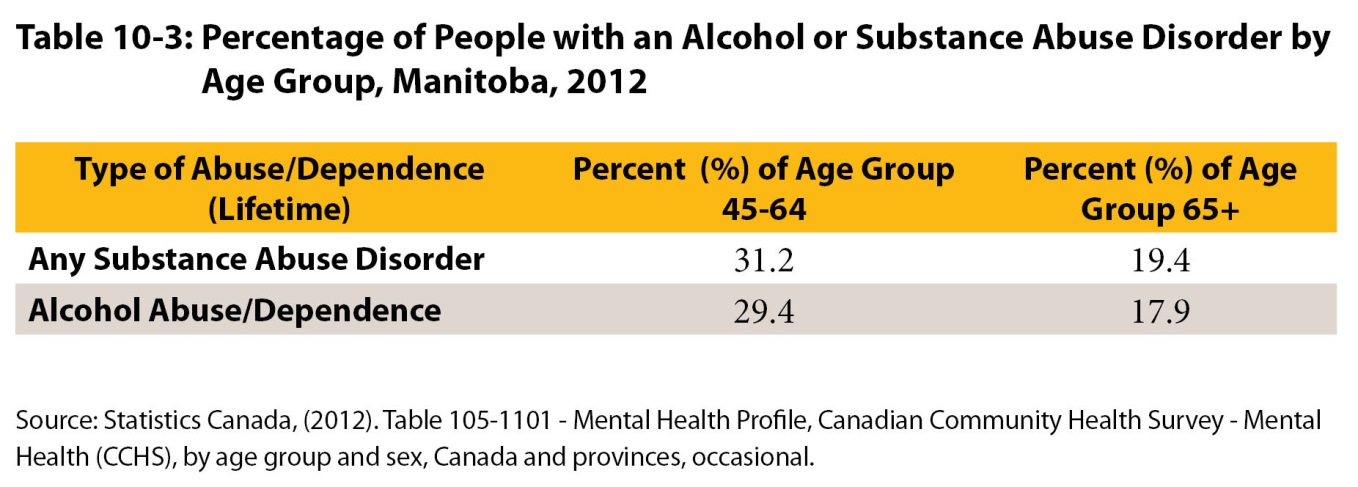 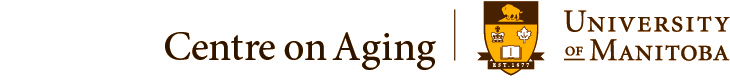 ©2017 Centre on Aging, University of Manitoba
[Speaker Notes: How to cite this graphic: 
Table 10-3: Percentage of People with an Alcohol or Substance Abuse Disorder by Age Group, Manitoba, 2012. Reprinted from Facts on Aging: Mental Health Status by the Centre on Aging, retrieved from http://www.umanitoba.ca/aging
Copyright 2017 by the Centre on Aging, University of Manitoba.]